Любовь в жизни и творчестве
Федора Ивановича Тютчева
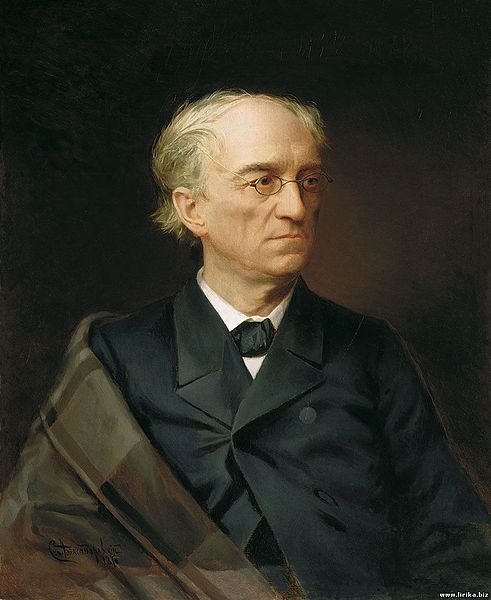 С. Александровский 
(1876)
Первая Любовь
Й. Штилер, 1828
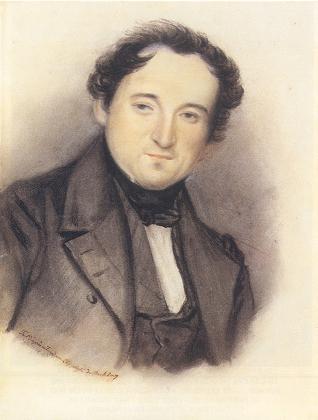 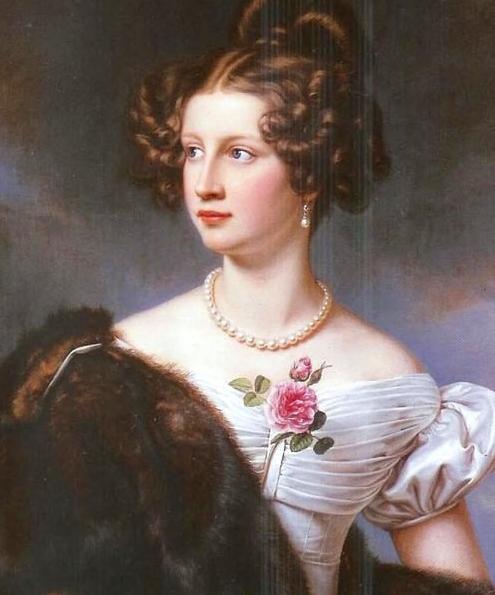 +
Амалия Крюденер (1823)
Амалия Крюденер
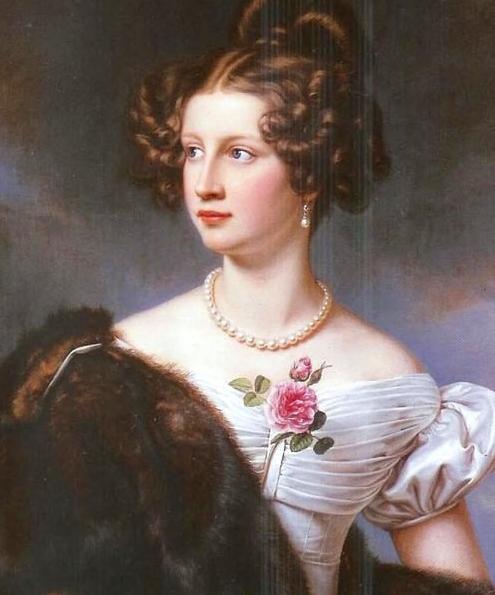 Первой, ранней любовью поэта была Амалия Максимилиановна Крюденер. Они познакомились Мюнхене, когда двадцатилетний Федор Тютчев стал чаще появляться в свете. Пятью годами моложе его была графиня. Но влечение, которое молодые люди почувствовали друг к другу с первых встреч, отметало все сомнения по поводу их разного положения в обществе. Набравшись смелости, Федор Иванович решился просить руки Амалии. Но русский дворянин показался её родителям не такой уж выгодной партией для их дочери, и они предпочли ему барона Крюденера. По настоянию родителей Амалия всё же дала согласие на брак с Крюденером. Юный поэт был совершенно убит горем.
«Я встретил Вас и все былое…»
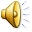 Я встретил вас - и все былоеВ отжившем сердце ожило;Я вспомнил время золотое -И сердцу стало так тепло...





Так, весь обвеян духовеньемТех лет душевной полноты,С давно забытым упоеньемГляжу на милые черты...
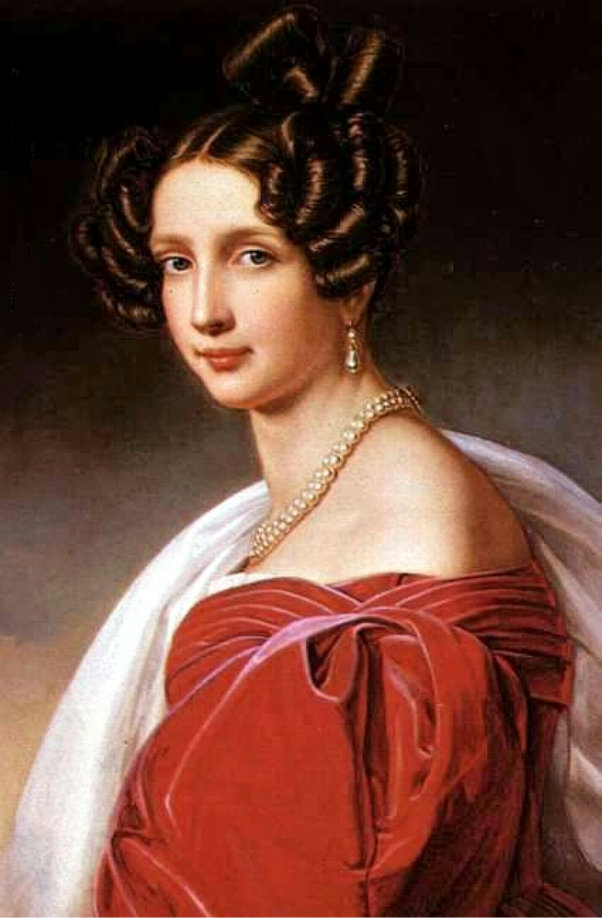 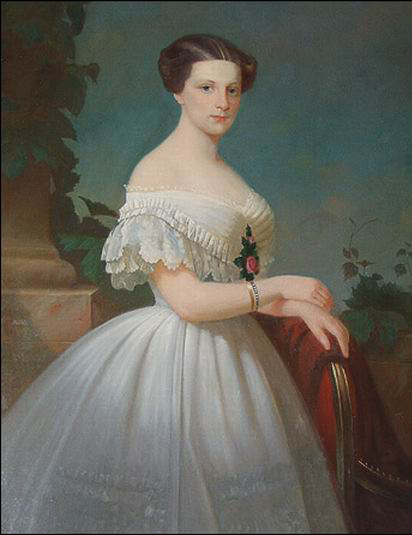 Как поздней осени пороюБывает день, бывает час,Когда повеет вдруг весноюИ что-то встрепенется в нас,-





Тут не одно воспоминанье,Тут жизнь заговорила вновь,-И то же в нас очарованье,И та ж в душе моей любовь!..
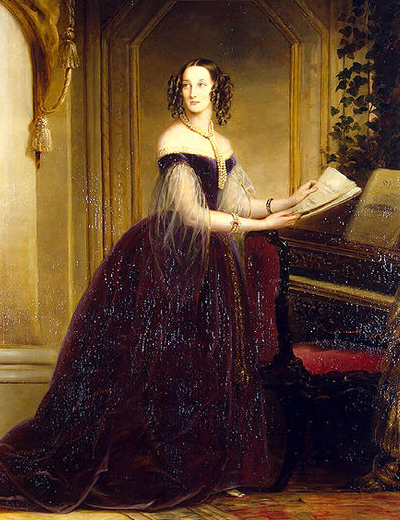 Стихи посвященные Амалии: «Я помню время золотое…», «К.Н.», «Твой милый взор, невинной страсти полный…», «К Нисе», «Проблеск», «Друг, откройся предо мною…», 
"Я встретил Вас и все былое... "
Первая жена
Й.Шелер, 1827
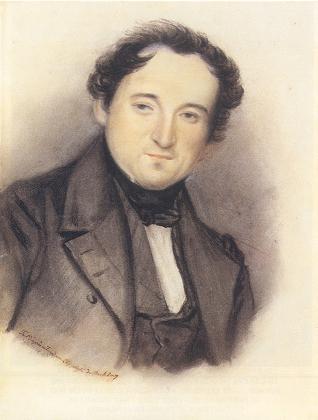 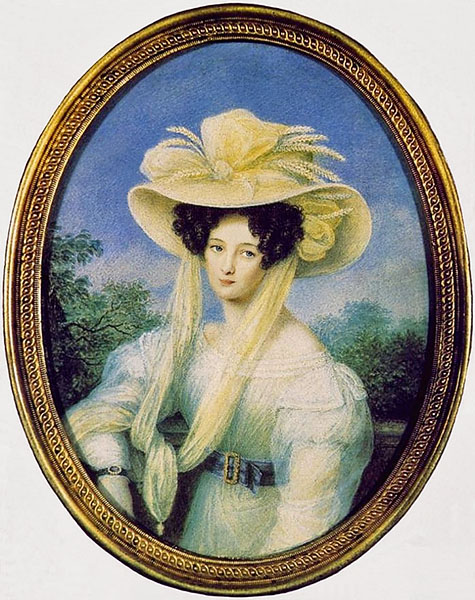 +
Элеонора фон Ботмер (1826)
Элеонора Фон Ботмер
Первый брак Элеоноры и Тютчева состоялся в марте 1826 года и был тайным (в течение двух лет о нем практически никто не знал), и только через два года в январе 1929 года стал официальным. Элеонора родила Тютчеву трех дочерей – Анну, Дарью и Екатерину. Первые семь лет супружества были безоблачными и проходили в полной гармонии и понимание между супругами. Однако, в 1833 году, Тютчев увлекшись новой женщиной, начал отдаляться от жены, что привело к попытке суицида (неудачному) с ее стороны. В августе 1838 года, Элеоноры не стало. При жизни Элеоноры, Тютчев посвятил ей несколько стихотворений, также, известно несколько стихов, обращенных к ней уже после смерти.
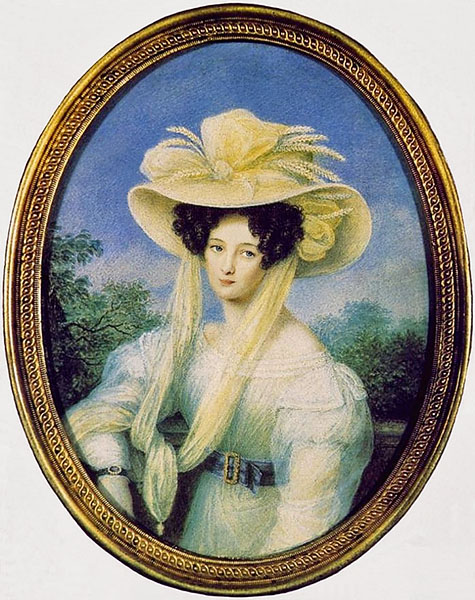 «Твой милый образ, незабвенный»
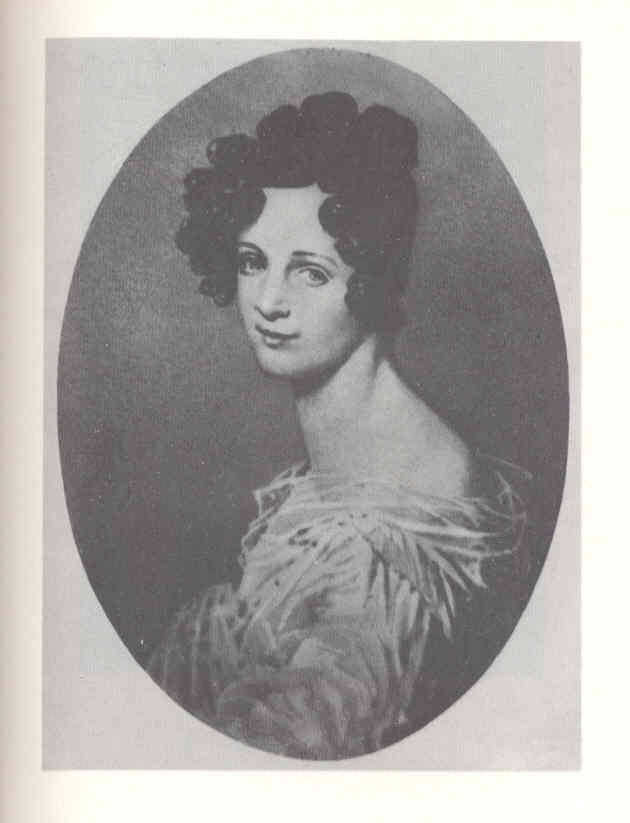 Еще томлюсь тоской желаний,Еще стремлюсь к тебе душой - И в сумраке воспоминанийЕще ловлю я образ твой...
Твой милый образ, незабвенный,Он предо мной, везде, всегда,Недостижимый, неизменный - Как ночью на небе звезда...
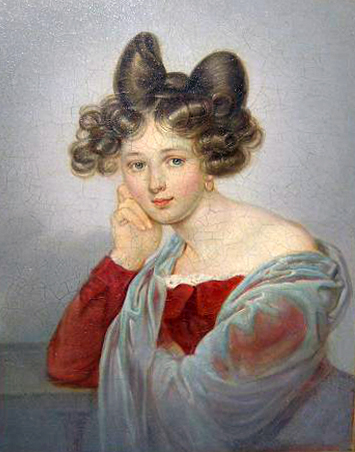 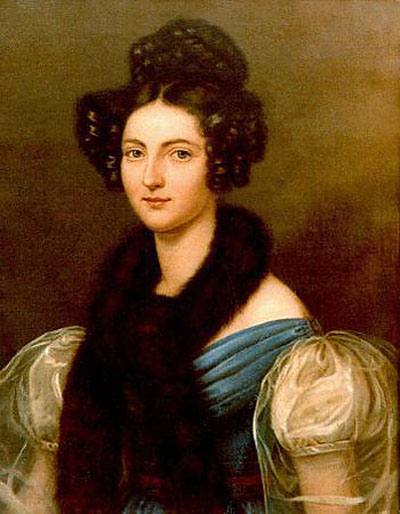 Стихи посвященные Елеоноре: Твой милый образ, незабвенный, Первое декабря 1837 года, «В часы, когда бывает...»
Вторая жена
Ф. Дюрк, 1834
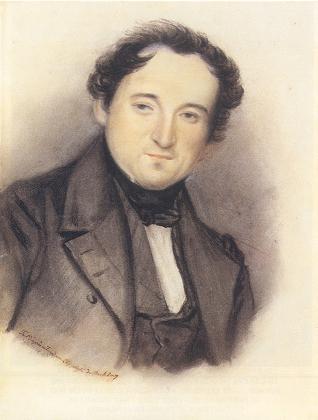 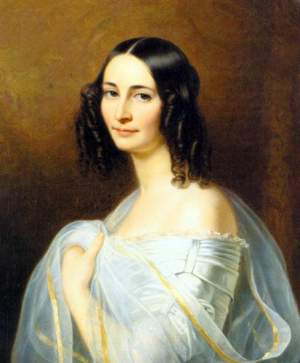 +
Эрнестина Дернберг
(1833)
Эрнестина Дернберг
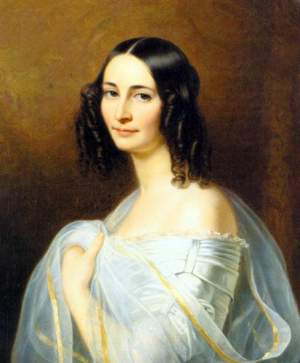 Тютчев обвенчался с Эрнестиной Дернберг, вдовой немецкого барона Фрица Дернберга. С ней поэт познакомился ещё в 1833 году во время карнавала в Мюнхене. Молодой женщине, одной из первых красавиц, уже тогда удалось покорить сердце поэта. Эрнестине суждено было пройти по жизни рядом с Федором Ивановичем до конца его дней и в полном смысле стать его ангелом- хранителем. Эрнестина боготворила Тютчева, хотя была сброшена его человеческой слабостью в бездну страданий, в море печали.
«Люблю глаза твои, мой друг…»
Люблю глаза твои, мой друг,С игрой их пламенно-чудесной,Когда их приподымешь вдругИ, словно молнией небесной,Окинешь бегло целый круг...

Но есть сильней очарованья:Глаза, потупленные ницВ минуты страстного лобзанья,И сквозь опущенных ресницУгрюмый, тусклый огнь желанья.
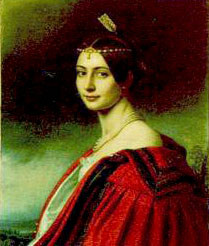 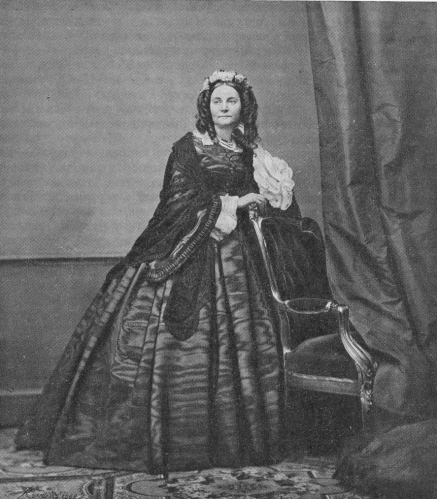 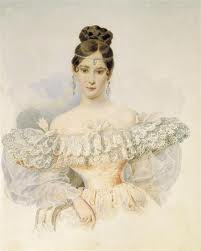 Стихи посвященные Эрнестине: «Люблю глаза твои, мой друг…», «Мечта», «Вверх по течению вашей жизни», «Она сидела на полу…», «Все отнял у меня казнящий Бог…» и др.
Любовница
Иванов, 1850
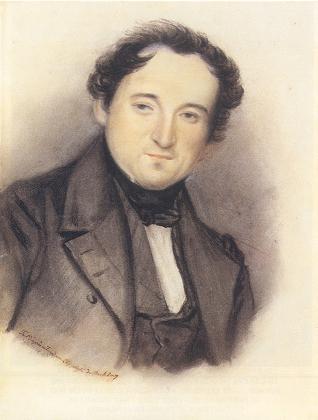 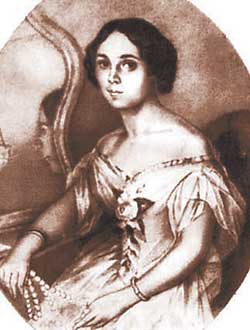 +
Елена Денисьева
(1850)
Елена Денисьева
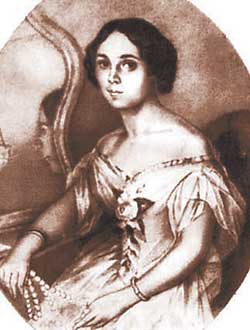 Любовница поэта, которая родила ему троих детей: дочь Елену и двух сыновей Федора и Николая. Тютчев познакомился с Денисьевой, когда ему было почти пятьдесят лет, а ей всего двадцать пять. Их связь была настолько крепкой, что выдерживала не только злословье высшего света, но и интриги и коварства недоброжелателей. Тютчев посвятил Денисьевой множество своих стихотворений, которые в последствии (уже после смерти поэта) были объединены в цикл, названный «Денисьевским».
"Весь день она лежала в забытьи"
Весь день она лежала в забытьи,И всю ее уж тени покрывали.Лил теплый летний дождь — его струи
По листьям весело звучали.

И медленно опомнилась она,И начала прислушиваться к шуму,И долго слушала — увлечена,Погружена в сознательную думу...
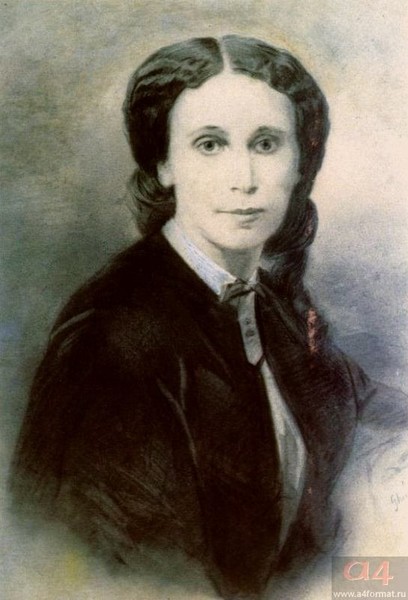 И вот, как бы беседуя с собой,Сознательно она проговорила(Я был при ней, убитый, но живой):
«О, как все это я любила!»

  . . . . . . . . . . . . . . . . . . . .

Любила ты, и так, как ты, любить —Нет, никому еще не удавалось!О господи!.. и это пережить...И сердце на клочки не разорвалось...
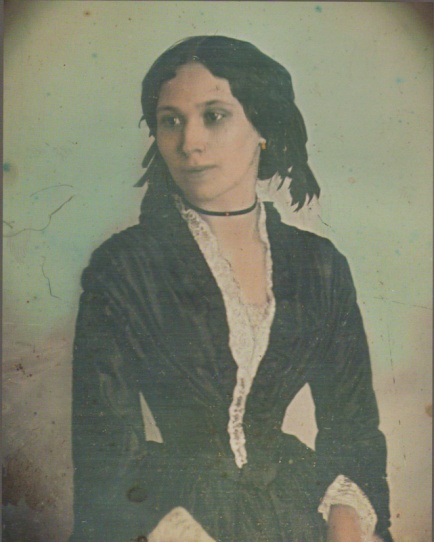 Стихи посвященные Елене и входящие в «Денисьевский цикл»: "О, как на склоне наших лет", "Весь день она лежала в забытьи", "Сегодня, друг, пятнадцать лет минуло...", "Вот бреду я вдоль большой дороги«, «О, как убийственно мы любим..», « Не говори: меня он, как и прежде, любит…», « О, не тревожь меня укорой справедливой!», «Чему молилась ты с любовью…», « Я очи знал, - о, эти очи!», «Последняя любовь»